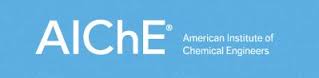 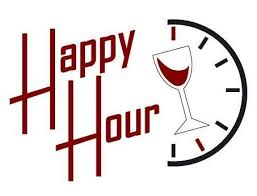 Want to meet other Chemical Engineers? 
Come & network with Young Professionals in your area!
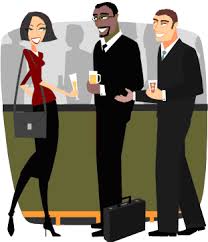 Meet members of the Executive Board of the North Jersey Section! 
Find out how to get more involved!
See what the other chemical engineers have to say!
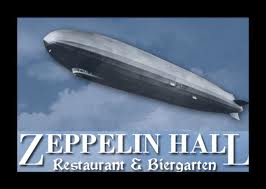 Thursday, March 26, 6:00-8:00 PM
Zeppelin Hall, Biergarten, Jersey City, NJ
Join the party! Have some drinks!
Appetizers provided by AIChE North Jersey LS